Открытый урок по алгебре  «Решение квадратных уравнений» 8 класс
Учитель математики МОУ СОШ №8 с. Русского
 Музаева Елизавета Лаврентьевна
«Дорогу осилит идущий, а математику  - мыслящий»
1. Сколько корней имеет уравнение:
а) 2x² + 5x - 7=0;
б) 4x² + 4x + 1=0;
в) x² - x + 4 = 0?
2. Решите уравнения:

а) x² = 4;
б) 25x² = 9;
в) x² + 3x = 0;
г) х² + 16 = 0.
Решить уравнение
х² - 6х + 5=0
I способ: (выделением квадрата двучлена)
II способ: (по формуле корней квадратного уравнения) 
III способ: (по теореме, обратной теореме Виета)
Используя рациональный метод  решения квадратного уравнения, решите следующие уравнения:
1) 2012х² - х - 2011 = 0;
2) 12345х² + 12350х + 5 = 0;
3) Х² - 7х + 12 = 0
Верно ли, что числа 15 и 7 являются корнями уравнения 
          х² – 22x + 105 = 0 ?
Определите знаки корней уравнения   х²+ 5x – 36 = 0.
Найдите методом подбора корни уравнения    х² – 9x + 20 = 0.
Квадратные уравнения с параметрами и модулями
Пример 1:
Доказать, что при любом значении параметра a уравнение 3х²- 5aх - a² - 1 = 0 имеет 2 корня.
Пример 2:
Один из корней квадратного уравнения х² + 2aх + 2 - 3a = 0  равен  1. Найти значение параметра a  и второй корень уравнения.
Пример 3:
Решить уравнение
‌│х² - 3х + 4 │= │2х -2│.
Исторические сведения
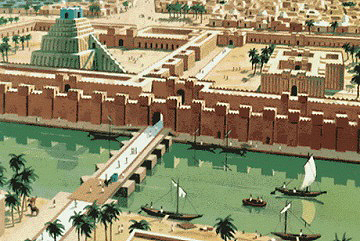 Первые упоминания о способах решения уравнений, которые мы сейчас называем квадратными относятся во второму тысячелетию до н.э. Это эпоха расцвета Древнего Египта и Вавилона .
Трактат  Диофанта “Арифметика” содержит ряд задач, решаемых при помощи квадратных уравнений.
В IX веке узбекский математик
 Аль – Хорезми
 в Трактате “Алгебра” классифицирует квадратные уравнения.
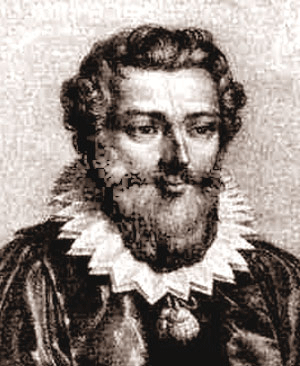 Франсуа Виет (1540 – 1603) вывел формулы для решения квадратных уравнений в общем виде.
Задача знаменитого индийского математика XII века Бхаскары
Обезьянок резвых стаяВсласть поевши, развлекалась.Их в квадрате часть восьмаяНа поляне забавлялась, А двенадцать по лианамСтали прыгать, повисая…Сколько ж было обезьянок,Ты скажи мне в этой стае?
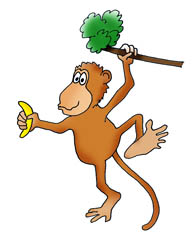 Задача знаменитого индийского математика XII века Бхаскары
Решение:
(х/8)2 + 12 = x, 
x2 – 64х + 768 = 0
x1 = 16,  x2 = 48.
Ответы на итоговый тест
1) 4
2) 4
3) 2
4) 1
5) 1
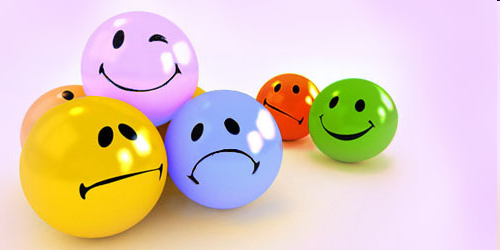 Спасибо!
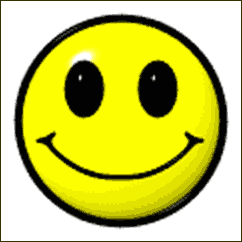